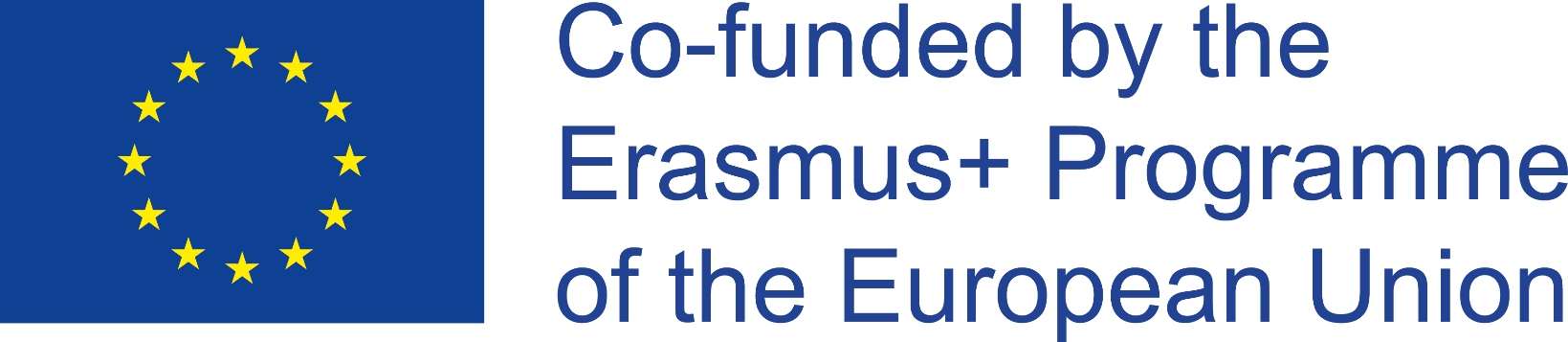 Disclaimer 
"The European Commission support for the production of this publication does not constitute an endorsement of the contents which reflects the views only of the authors, and the Commission cannot be held responsible for any use which may be made of the information contained therein."
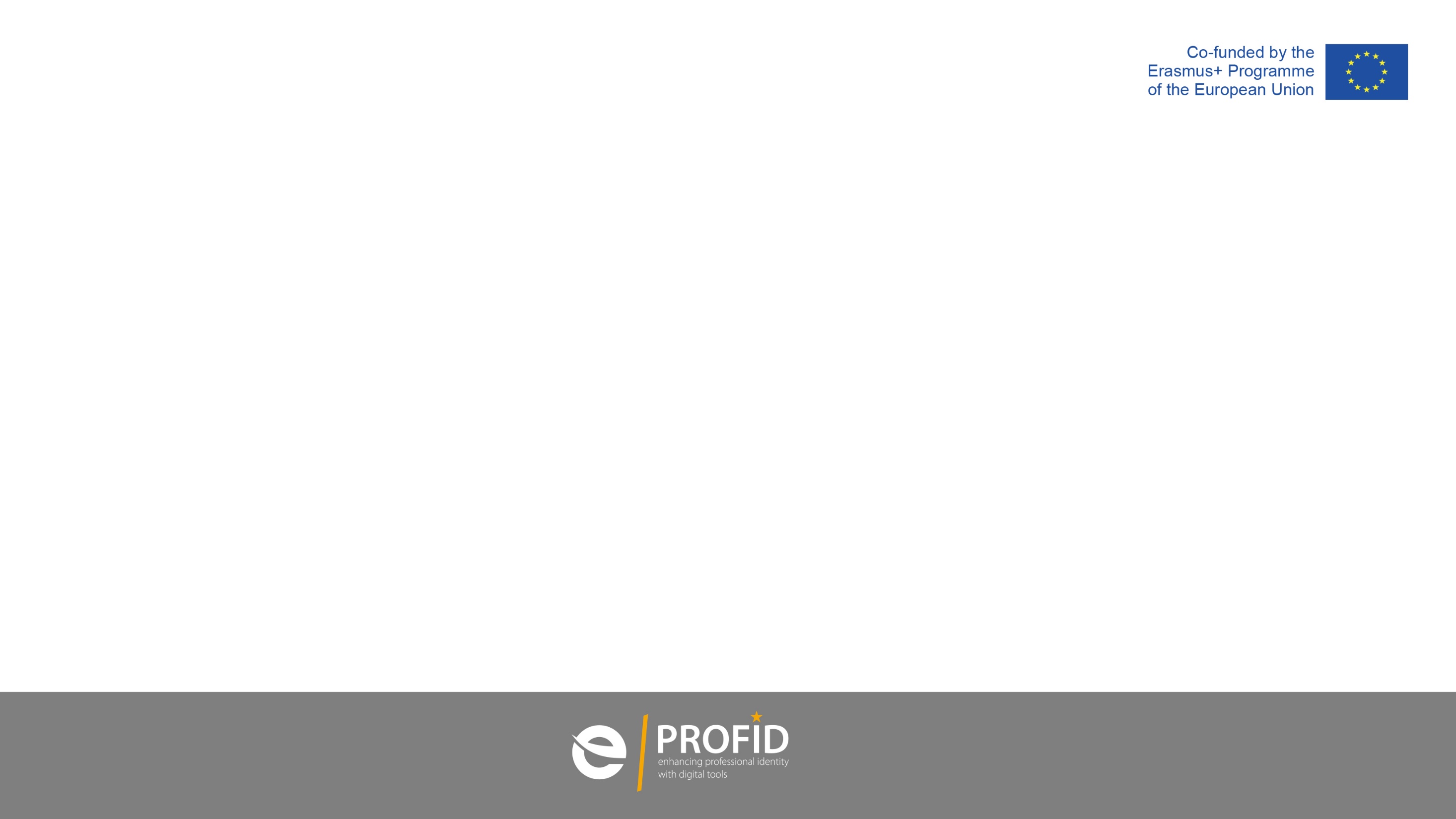 Module 3: Integration Through Person-Centred Approaches Further Reading and Videos – Part 1
Article:  Join the Revolution - BourgeoisBrushElliotKelly2015.pdf  (see training platform)
Videos:
https://montessoridementia.org/video/anne-kelly-montessori-dementia-and-ageing
https://montessoridementia.org/video/changing-lives-2
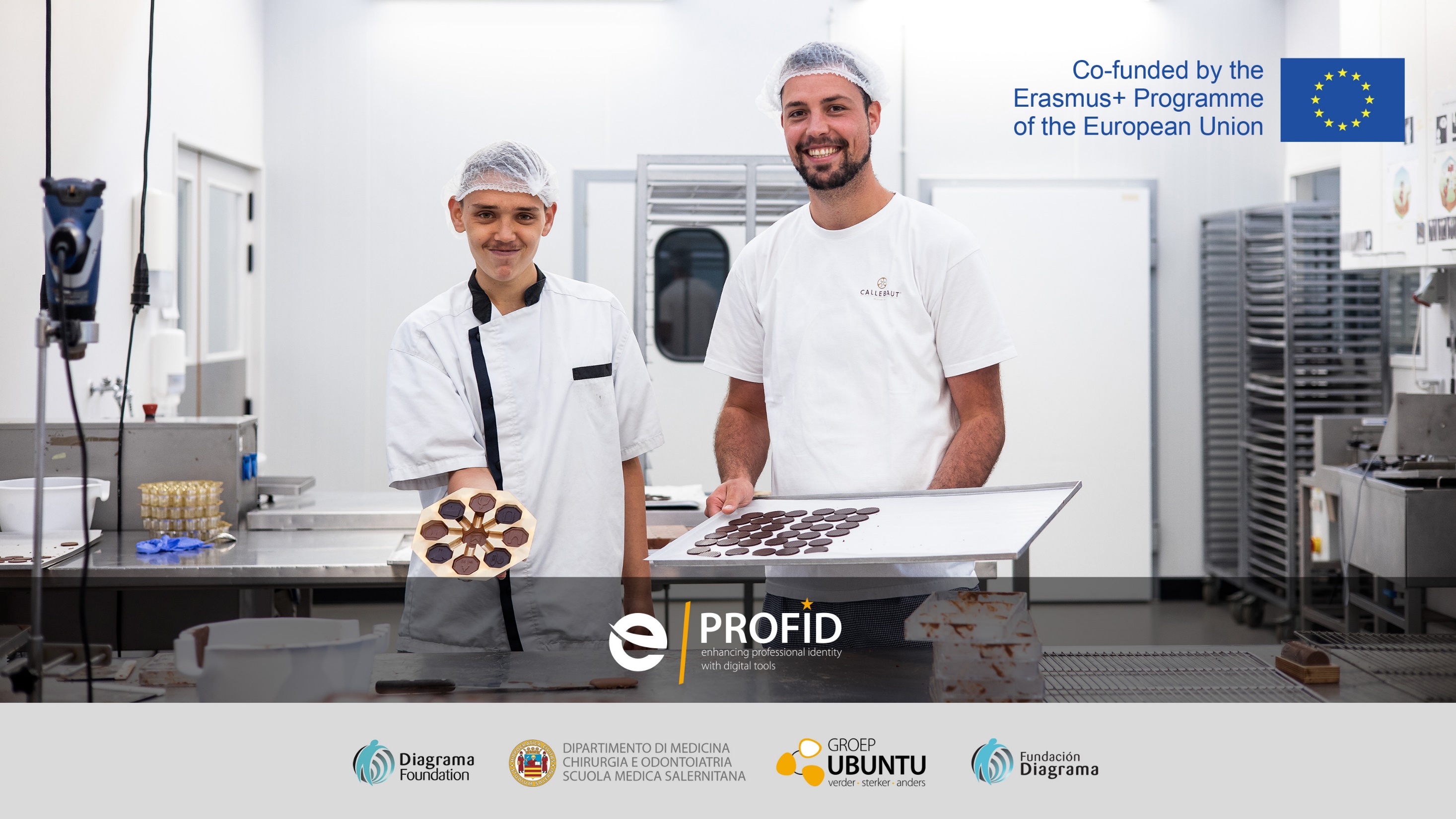